Русская народная сказка
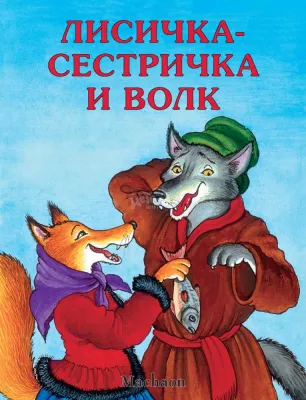 Выполнила: 
Попова Анастасия Андреевна
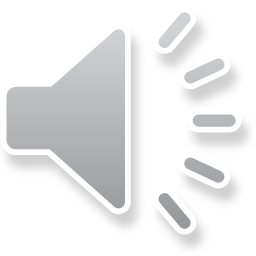 Жил себе дед да баба. Дед говорит бабе: «Ты, баба, пеки пироги, а я поеду за рыбой».
Наловил рыбы и везет домой целый воз. Вот едет он и видит: лисичка свернулась калачиком и лежит на дороге.
Дед слез с воза, подошел к лисичке, а она не ворохнется, лежит себе как мертвая. «Вот будет подарок жене», — сказал дед, взял лисичку и положил на воз, а сам пошел впереди.
А лисичка улучила время и стала выбрасывать полегоньку из воза все по рыбке да по рыбке, все по рыбке да по рыбке.
Повыбросала всю рыбу, и сама ушла.
«Ну, старуха, — говорит дед, — какой воротник привез я тебе на шубу».
— «Где?» — «Там, на возу, — и рыба и воротник».
Подошла баба к возу: ни воротника, ни рыбы, и начала ругать мужа: «Ах ты, старый хрен! Такой-сякой! Ты еще вздумал обманывать!»
Тут дед смекнул, что лисичка-то была не мертвая; погоревал, погоревал, да делать-то нечего.
А лисичка собрала всю разбросанную по дороге рыбу в кучку, села и ест себе. Навстречу ей идет волк: «Здравствуй, кумушка!» — «Здравствуй, куманек!»
— «Дай мне рыбки!» — «Налови сам, да и ешь». — «Я не умею». — «Эка, ведь я же наловила; ты, куманек, ступай на́ реку, опусти хвост в прорубь — рыба сама на хвост нацепляется, да смотри, сиди подольше, а то не наловишь».
Уж он сидел, сидел, целую ночь просидел, хвост его и приморозило; попробовал было приподняться: не тут-то было. «Эка, сколько рыбы привалило, и не вытащишь!» — думает он.
Смотрит, а бабы идут за водой и кричат, завидя серого: «Волк, волк! Бейте его! Бейте его!»
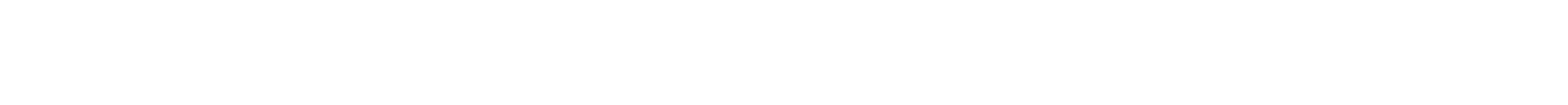 А лисичка-сестричка, покушамши рыбки, захотела попробовать, не удастся ли еще что-нибудь стянуть; забралась в одну избу, где бабы пекли блины, да попала головой в кадку с тестом, вымазалась и бежит.
А волк ей навстречу: «Так-то учишь ты? Меня всего исколотили!» — «Эх, куманек, — говорит лисичка-сестричка, — у тебя хоть кровь выступила, а у меня мозг, меня больней твоего прибили; я насилу плетусь». — «И то правда, — говорит волк, — где тебе, кумушка, уж идти; садись на меня, я тебя довезу».
Лисичка села ему на спину, он ее и понес. Вот лисичка-сестричка сидит, да потихоньку и говорит: «Битый небитого везет, битый небитого везет». — «Что ты, кумушка, говоришь?» — «Я, куманек, говорю: битый битого везет». — «Так, кумушка, так!»
Ответь на вопросы:
1.Как лисе удалось добраться до рыбы старика?

2.Сколько рыбок дала волку лиса?

3.Как лиса посоветовала волку ловить рыбу?

4.Назовите место зимней рыбалки волка.

5.Как долго рыбачил волк?

6.Что приговаривала лиса, когда волк "ловил" рыбу?

7.Что заставило волка убежать с места рыбалки?

8.Как лисе удалось обмануть волка во второй раз?

9.Что приговаривала лиса, когда волк вёз её?